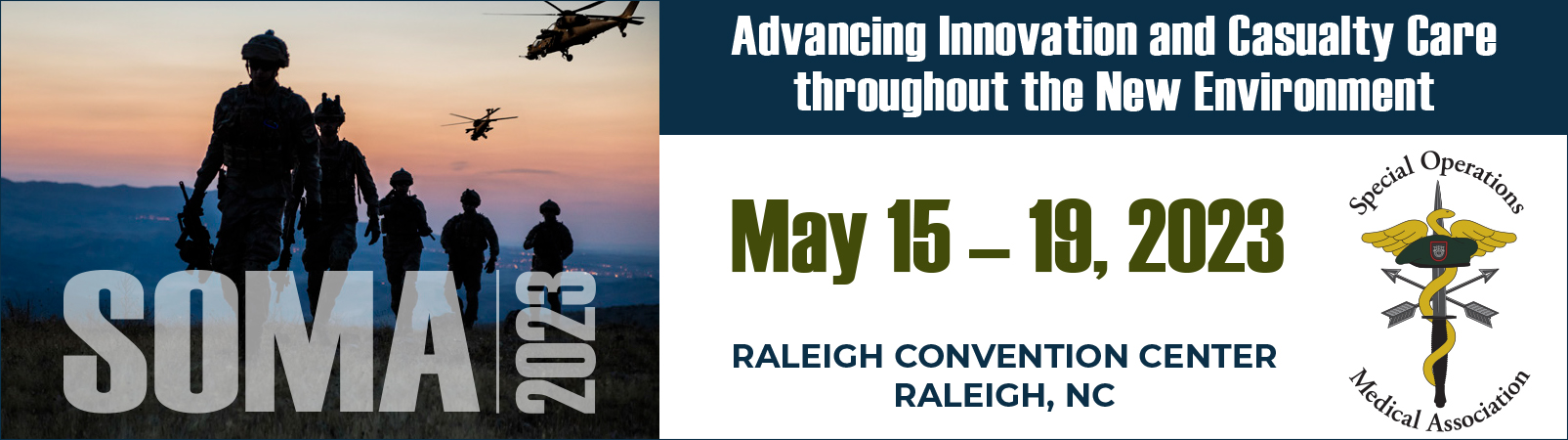 DISCLOSURE SLIDEAmedco, our CME provider, asks all individual involved in the development and presentation of Continuing Medical Education (CME) activities to disclose all relationships with commercial interests. This information is disclosed to CME activity participants. Amedco has procedures to resolve apparent conflicts of interest. In addition, presenters are asked to disclose when any discussion of unapproved use of pharmaceuticals and devices is being discussed.
I, (insert name), have no commercial relationships to disclose.-or-I, (insert name), have the following commercial relationship(s) to disclose: Company name (do not use acronyms), relationship type (speaker’s bureau, research funding, stockholder, consultant, etc.) If you will be discussing any unapproved uses of pharmaceuticals or devices, add a sentence here to explain.